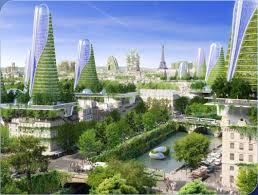 PG03
Vergroening stedelijk omgeving.
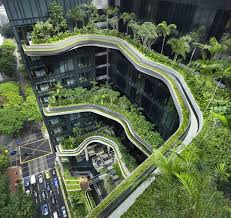 cijfer
2 tentamens
2 eindopdrachten
opdrachten en evaluaties van de les 

Leerling is verantwoordelijk voor elke les, ook bij ziekte.
Zorg dat je gemaakte opdrachten inlevert in de elo
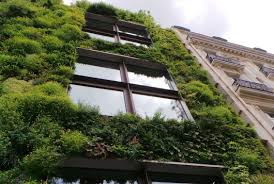 Wat nodig?
Een werkende en opgeladen laptop.
We werken in 2- tallen.
Bij oneven groep mag er 1  3-tal.
Magister met studiewijzers PG03
Eerste les PG03
We maken 2 –tallen. 
We nemen met elkaar introductie 
   door.
Opdracht vergroening stedelijke omgeving.
We bespreken ‘schaaltekenen’.
Opdracht op schaal tekenen.
Opdracht vergroening stedelijk omgeving.
Je gaat op pad deze les.
Foto’s maken van vergroening stedelijk omgeving.
Opdracht uitwerken met de gemaakte foto’s
…………………….
Opdracht op schaal tekenen
Belangrijk: Iedereen doet dit zelf !!!!
Je krijgt een voorwerp van je docent.
Van dit voorwerp maak je schaaltekeningen.
Vooraanzicht, zijaanzicht en bovenaanzicht.
De schaal krijg je van je docent.
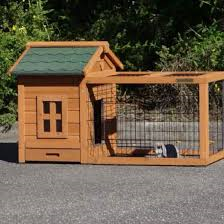 4 uur PG03
8.15-8.45  PowerPoint doornemen en 2-tallen maken.
8.45-9.00  Doornemen theorie H1 
9.00-11.30 Foto’s maken opdracht, foto’s opplakken en vragen overnemen en beantwoorden. 
11.30-12.30 schaaltekening maken van voorwerp.